FACTOR ANALYSIS
First, let’s check the reliability of the scale 
Go to   
Analyze,  
Scale and  
Reliability analysis
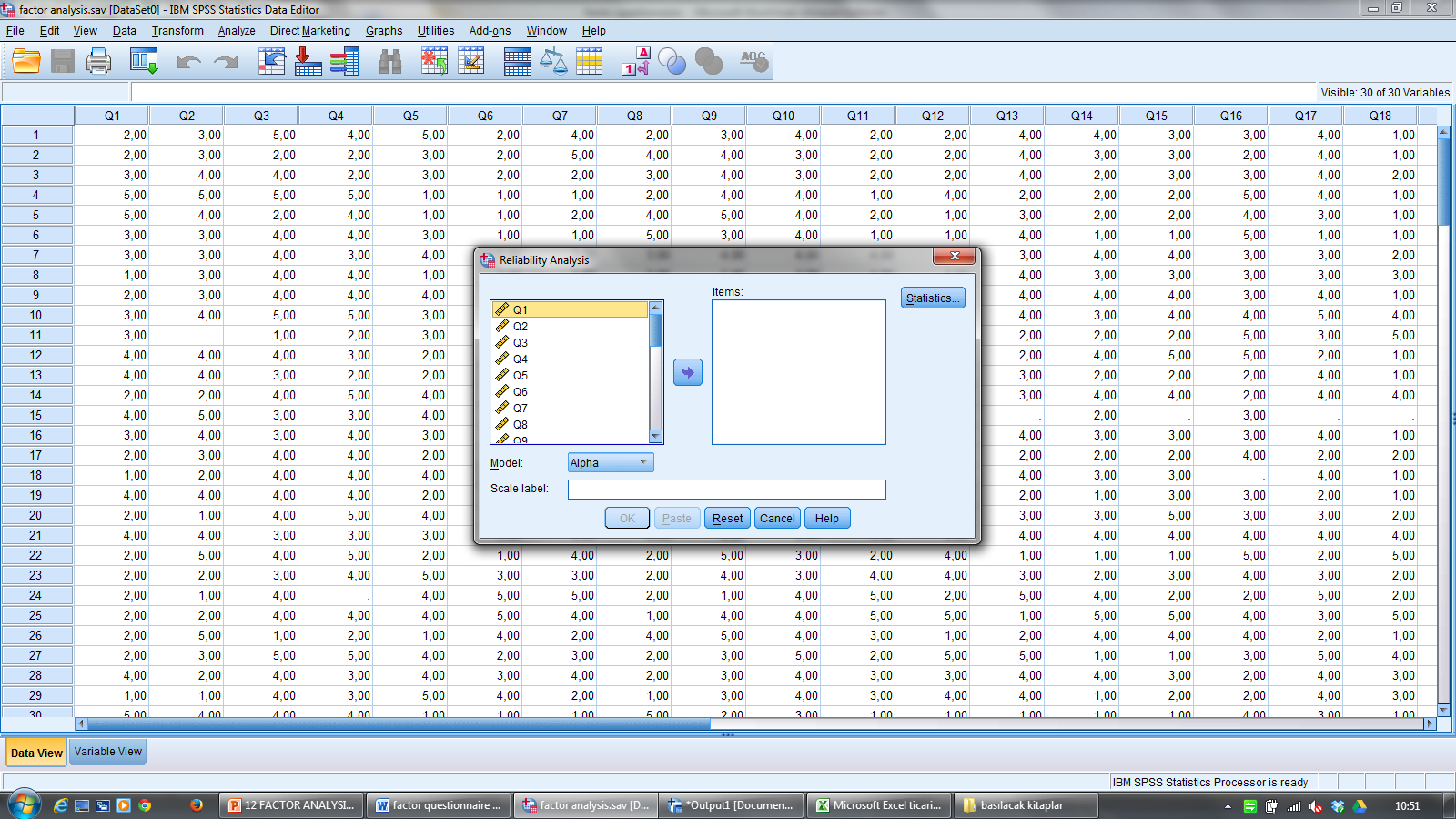 Select the items and transfer them into the box on the right (under ‘ Items)
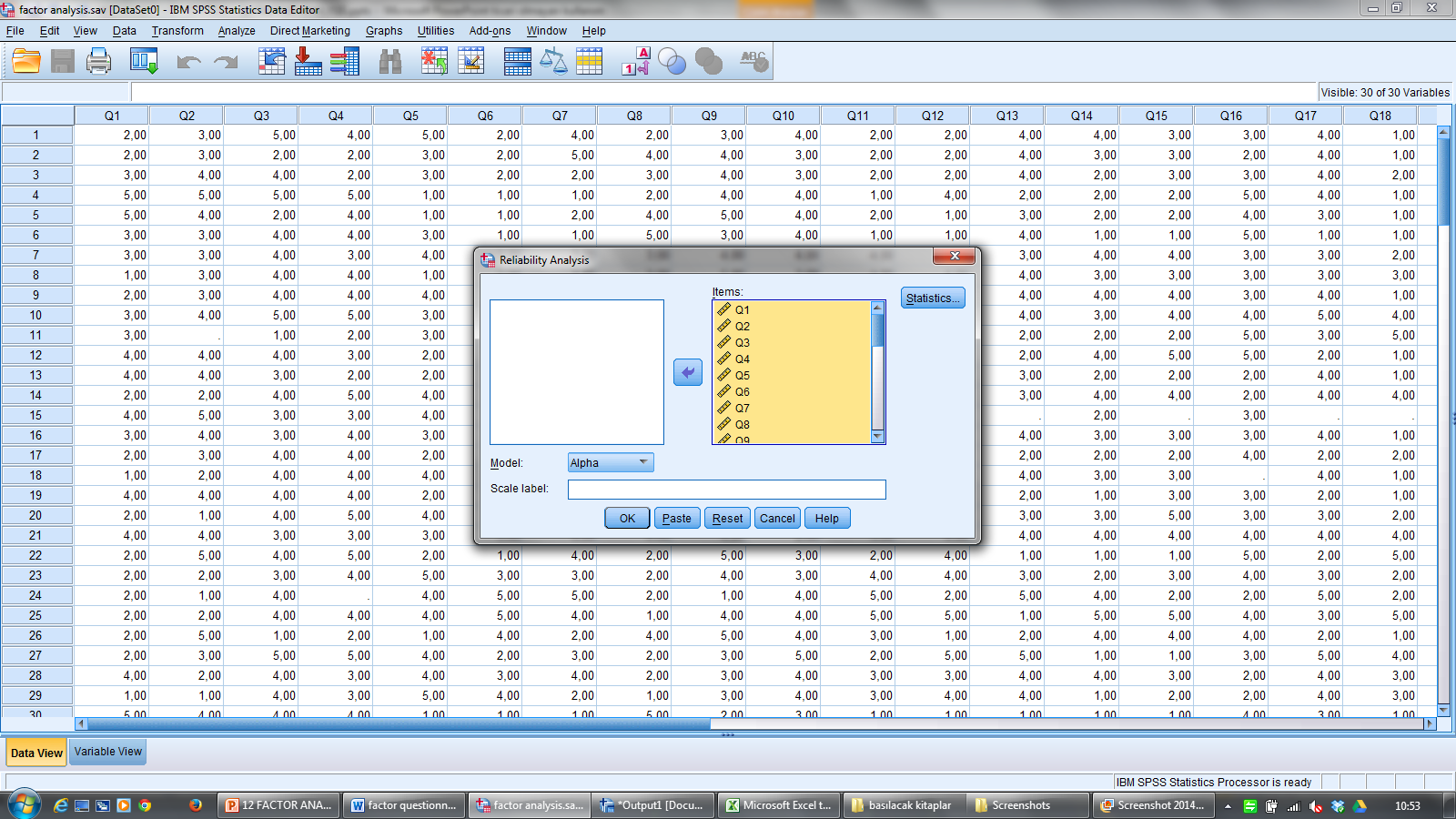 Click on Statistics and select the analysis that you need: 

Item 
Scale 
Scale if item deleted 
Correlations 
Means, etc
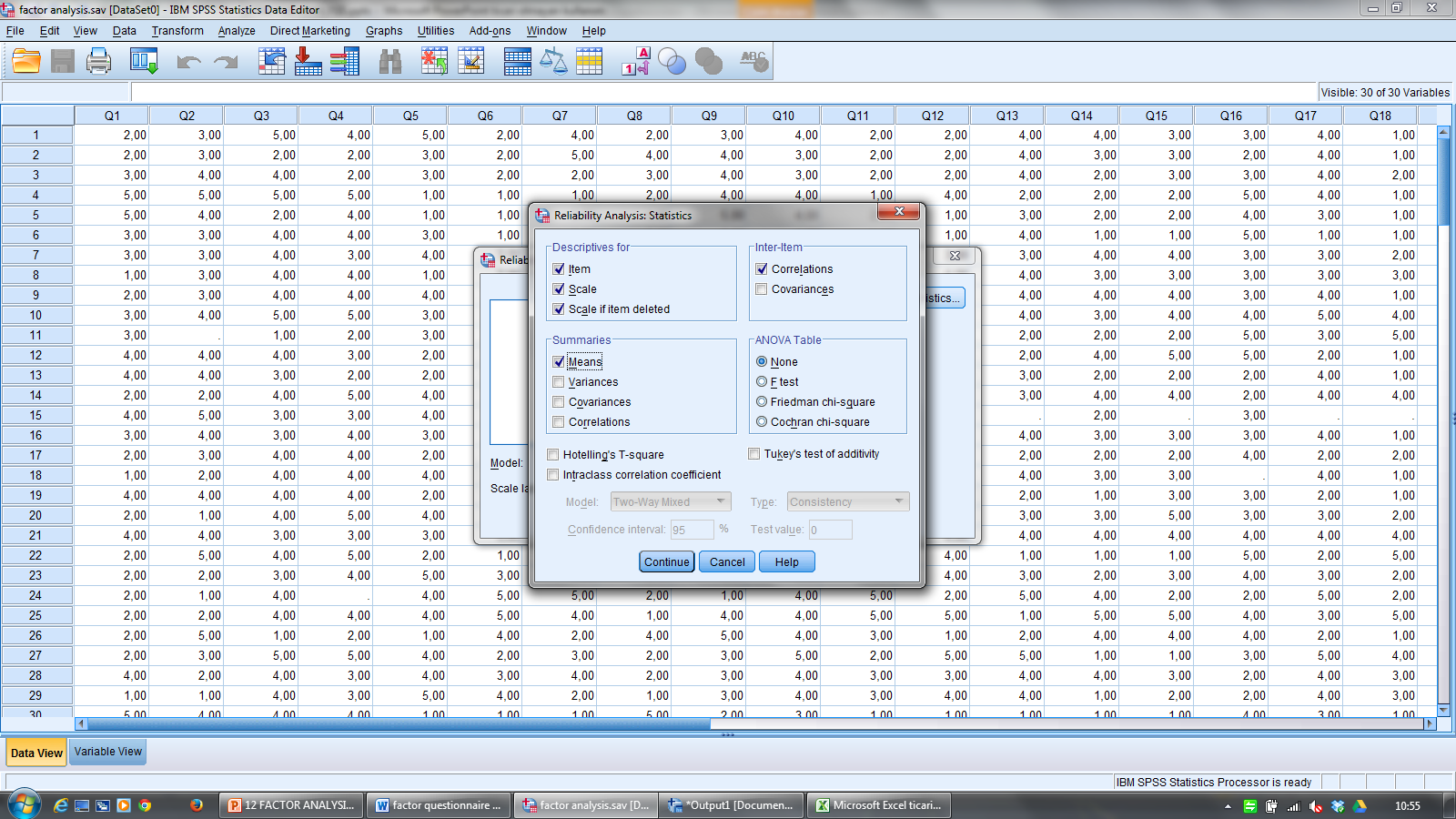 Then click continue, and then OK

You will see the output and the analysis you asked for 

Look at Alpha
Acepted to be reliable
Alpha is over  .70 so  it is reliable  enough.

No need to delete an item 

But let’s  see if deleting an item will make the alpha much higher
Factor Analysis
When do we need factor analysis? 

to explore a content area, 
To  structure a domain,  
To  map unknown concepts, 
To  classify or reduce data, 
To  show causal relationships, 
To  screen or transform data, 
To  define relationships, 
To  test hypotheses, 
To  formulate theories,
Two Aproaches
1.	Exploratory factor analysis  (EFA) 
It  is used to uncover the underlying structure of a relatively large set of variables. 
The  goal is to identify the underlying relationships between measured variables. 
It is commonly used by researchers when developing a scale and serves to identify a set of latent constructs underlying a battery of measured variables. 
It should be used when the researcher has no a priori hypothesis about factors or patterns of measured variables.
2.	Confirmatory factor analysis  (CFA)
It is used to test whether measures of a construct are consistent with a researcher's understanding of the nature of that construct (or factor). 
The objective of confirmatory factor analysis is to test whether the data fit a hypothesized measurement model. 
This hypothesized model is based on theory and/or previous analytic research. 
In CFA, the researcher first develops a hypothesis about what factors s/he believes are underlying the measures s/he has used and may impose constraints on the model based on these a priori hypotheses
Using factor analysis in SPSS(EFA)
Step 1. 

Go to Analyze 
Select Reduction (Dimension Reduction)
Select Factor
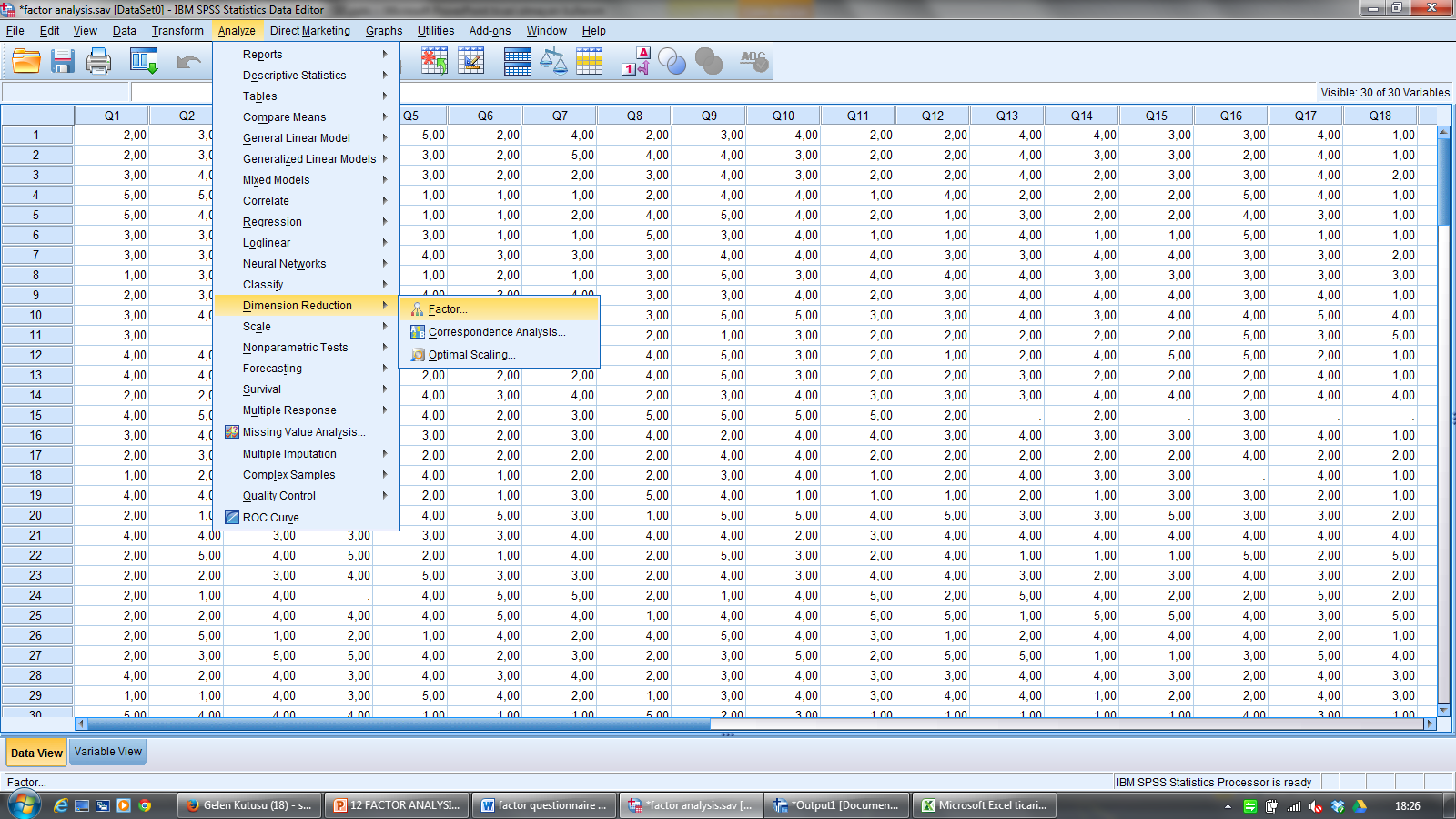 Step 2.

Select the variables and transfer them to Variables box
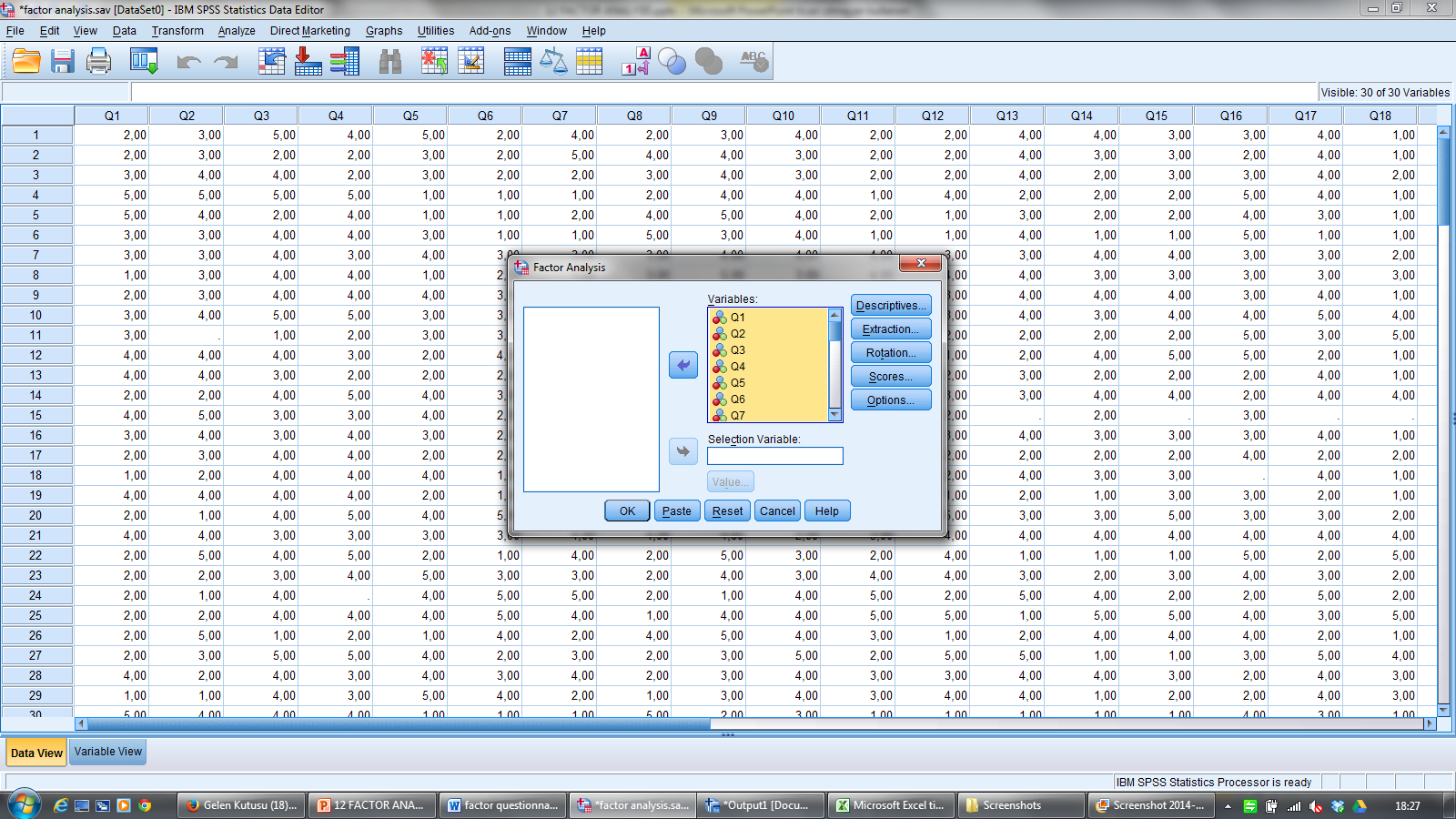 Step 3.
Select Descriptives 
Click  on the statistics that you need 
E.g. 
Coefficients 
Significance  levels 
KMO and Barlett’s 

Then click Continue
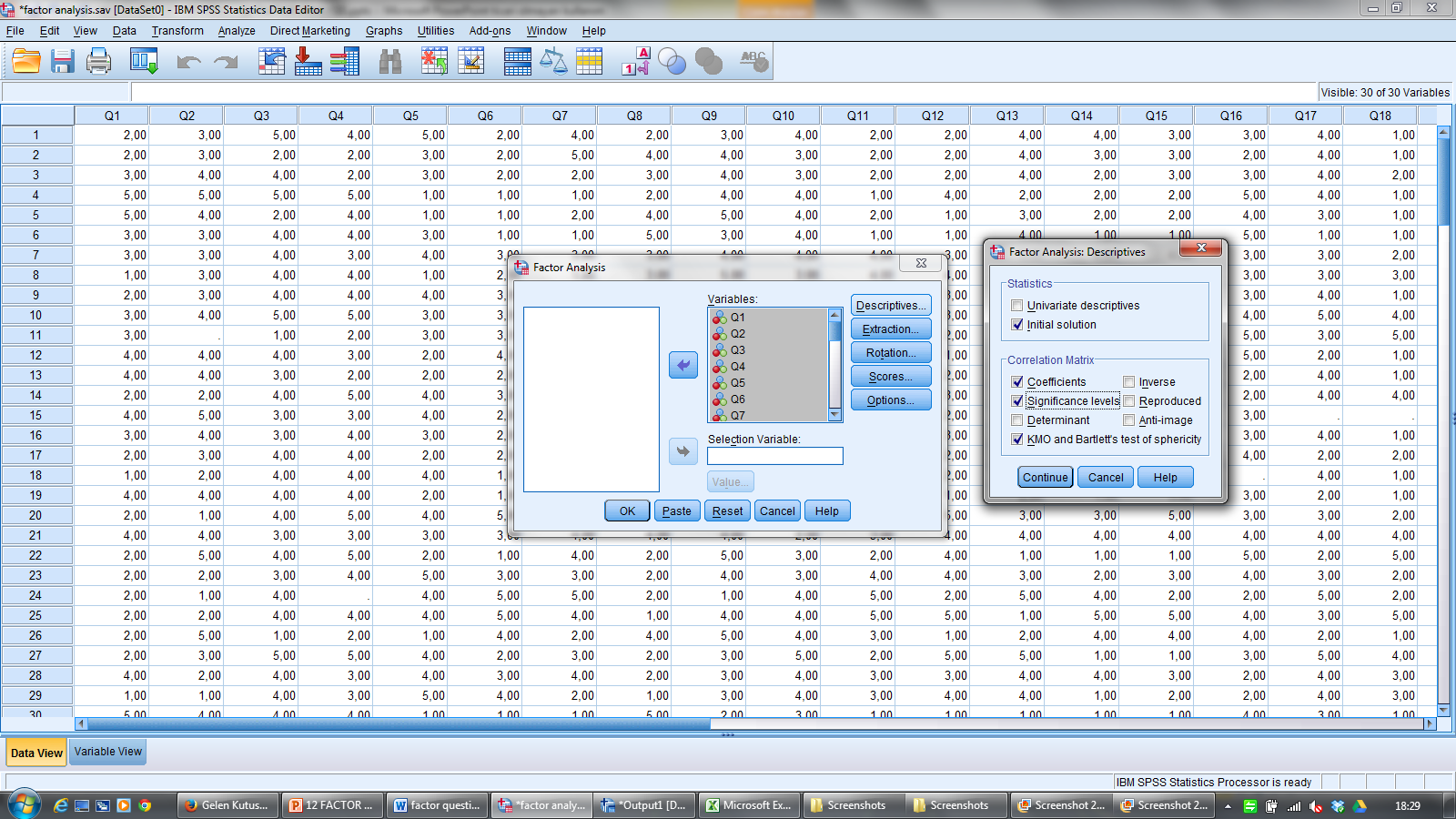 Step 4. Click Extraction 
Select Scree Plot 

Make sure 
Method  is Principal  Component
Correlation matrix is checked 
Eigenvalue is greater than 1

Click Continue
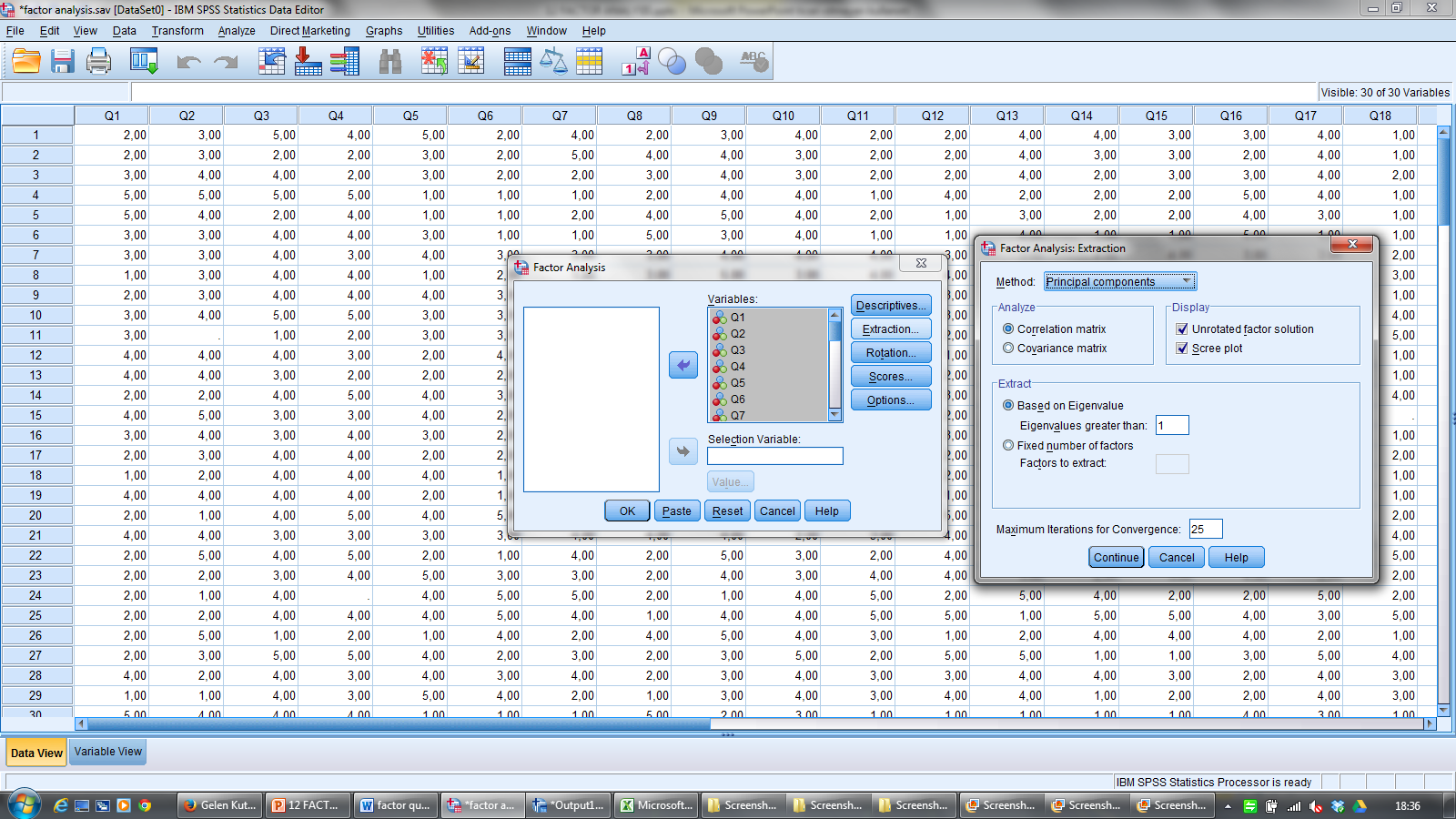 Step 5. Click Rotation 

Select Varimax 

Click Continue
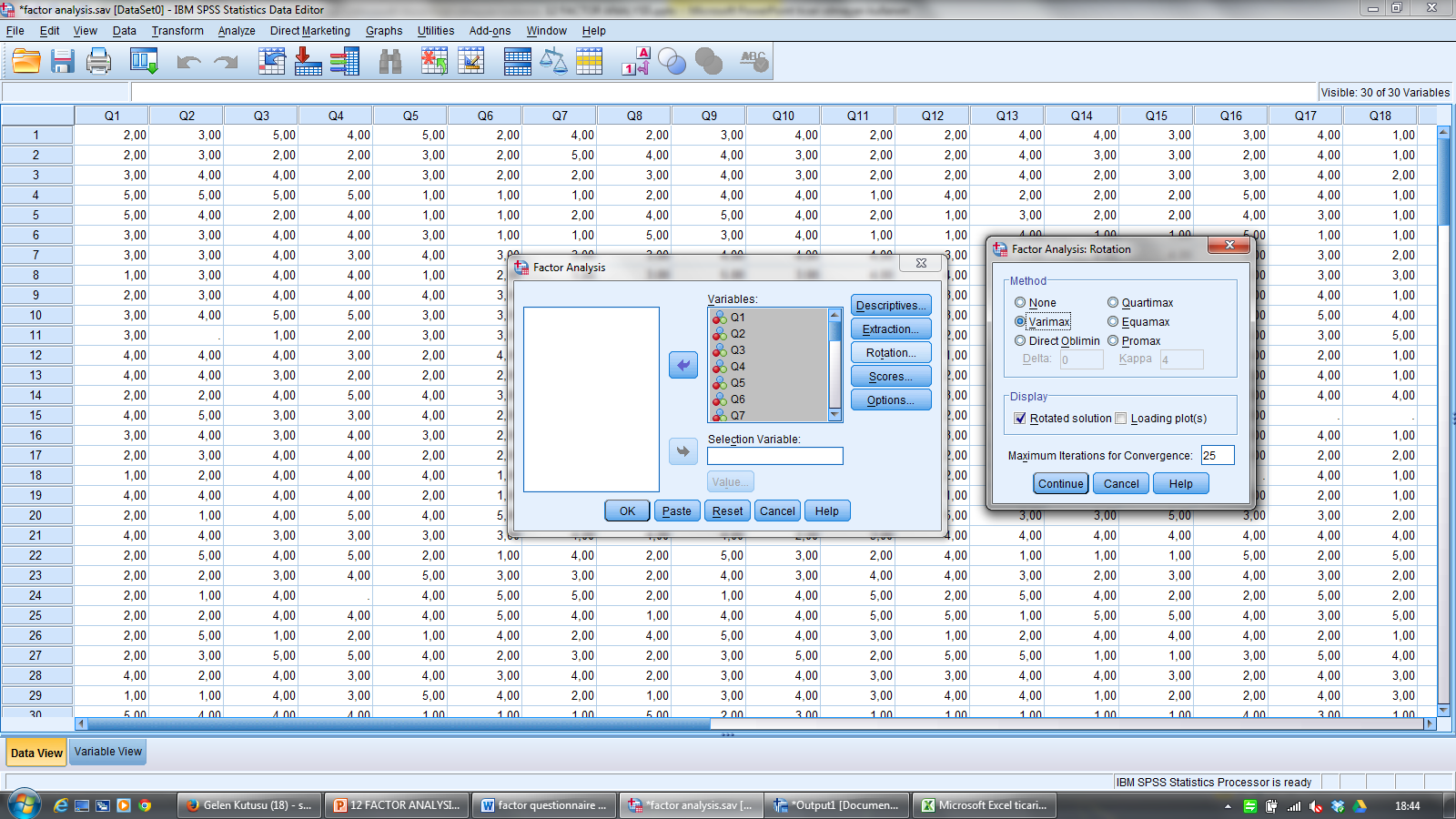 Step 6. Click Options 
Select Sorted  by Size

Make  sure Exclude  cases  listwise  is selected 

Click continue
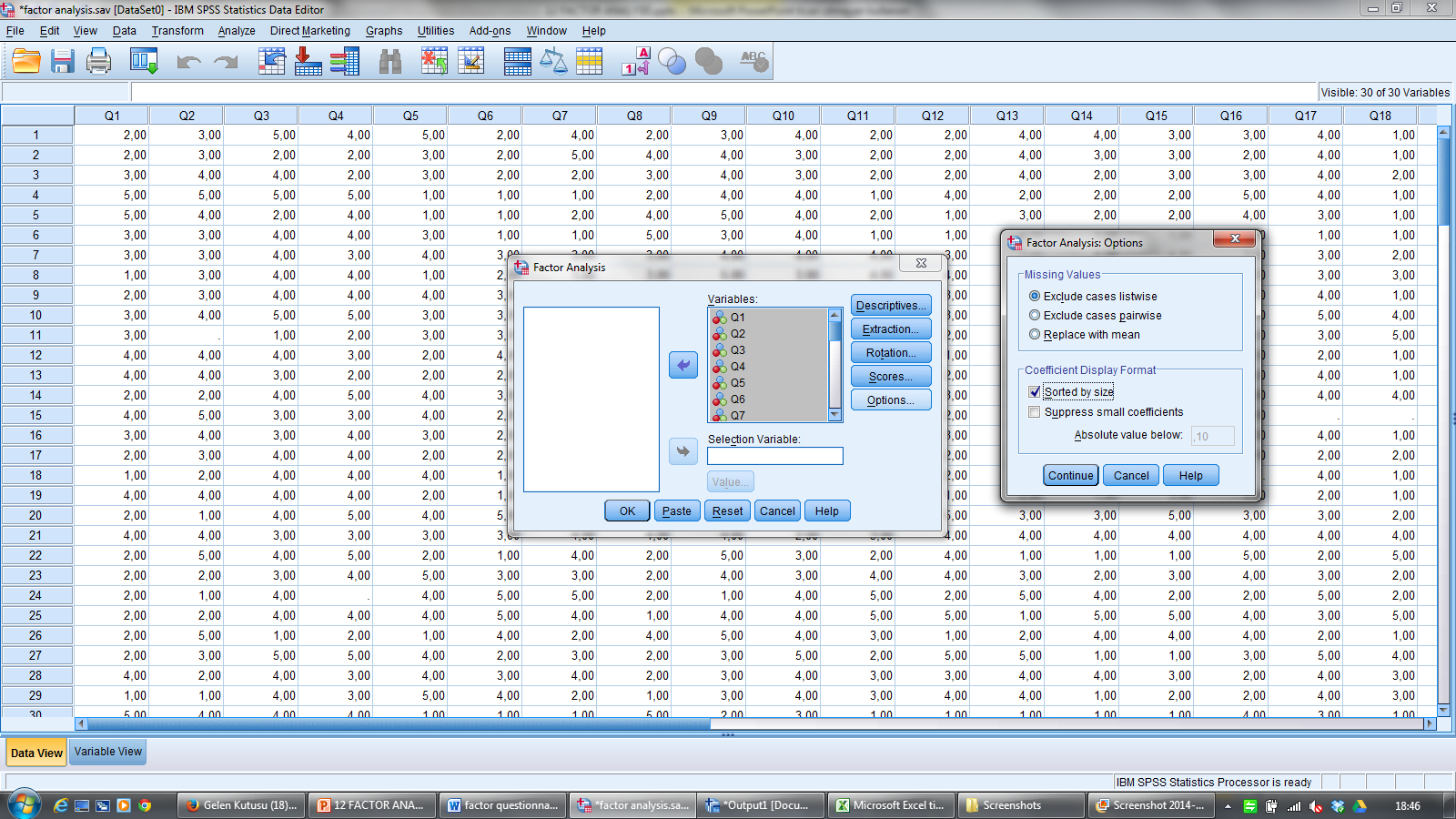 Step 7: Click OK
You will see the analysis results as Output document 

A) Correlation  matrix
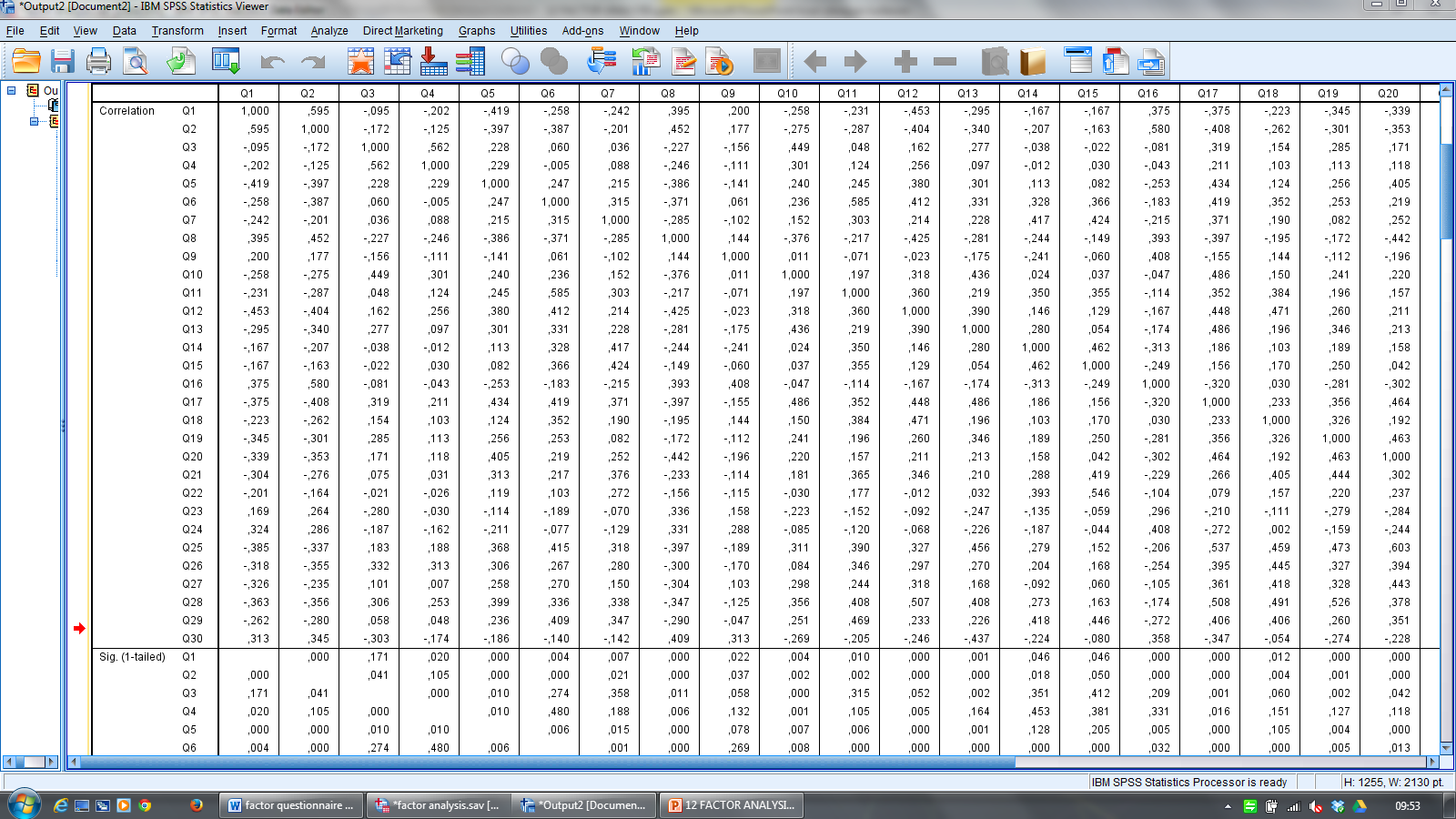 Analysing  correlation matrix
If a variable has no relationship with any other variable, it should be taken out .

If a variable has a correlation of .9 or above (perfect  correlation) with another variable, you should consider taking it out.
B) KMO & Barlett’s  Test
KMO shows the suitability of your data for factor analysis. 
0,93 shows that this data is perfect. 

Above 0,8 very good
0,7-0,8 good, 
0,5-0,7 medium, 
below 0,5, you should collect more data

Bartlett shows the significance.
C) Commonalities
This shows the common variances.

We understand to what extent the variance after factor extraction is common. 

E.g. For Question 1, 66% of the variance is common. Some info is missing. 

The present factors cannot explain all the variance
D) Total Variance Explained
Eigenvalues before and after rotation.
There are 9 factors with eigenvalues bigger than 1.

The first factor covers 29% of the variance.

Rotation equals the importance of the factors 
Factor 1’s contribution reduces to 10% from 29%.
The 9 factors explain about 70% of the total variance
D) Total Variance Explained
Eigenvalues before and after rotation.
There are 9 factors with eigenvalues bigger than 1.

The first factor covers 29% of the variance.

Rotation equals the importance of the factors 
Factor 1’s contribution reduces to 10% from 29%.
The 9 factors explain about 70% of the total variance
D) Total Variance Explained
Eigenvalues before and after rotation.
There are 9 factors with eigenvalues bigger than 1.

The first factor covers 29% of the variance.

Rotation equals the importance of the factors 
Factor 1’s contribution reduces to 10% from 29%.
The 9 factors explain about 70% of the total variance
D) Total Variance Explained
Eigenvalues before and after rotation.
There are 9 factors with eigenvalues bigger than 1.

The first factor covers 29% of the variance.

Rotation equals the importance of the factors 
Factor 1’s contribution reduces to 10% from 29%.
The 9 factors explain about 70% of the total variance
D) Total Variance Explained
Eigenvalues before and after rotation.
There are 9 factors with eigenvalues bigger than 1.

The first factor covers 29% of the variance.

Rotation equals the importance of the factors 
Factor 1’s contribution reduces to 10% from 29%.
The 9 factors explain about 70% of the total variance
E) Component Matrix  (factor loads)
Normally loadings bigger than 0,3 are accepted to be important 

But the number of the sampling is also important 
For  50 : 0,722
For  100: 0,512
For  200: 0,364
For  300: 0,298

For our data (150 participants) we can accept 0,40.

To analyze the loadings let’s look at the component matrix first
Before rotation, most variables are related to the first factor (the ones over 0,40)
You can also see this in  the scree plot
F) Scree Plot
To see the common themes of the variables under each factor, we should check the loadings after rotation  

Let’s accept the ones loading above 0,40
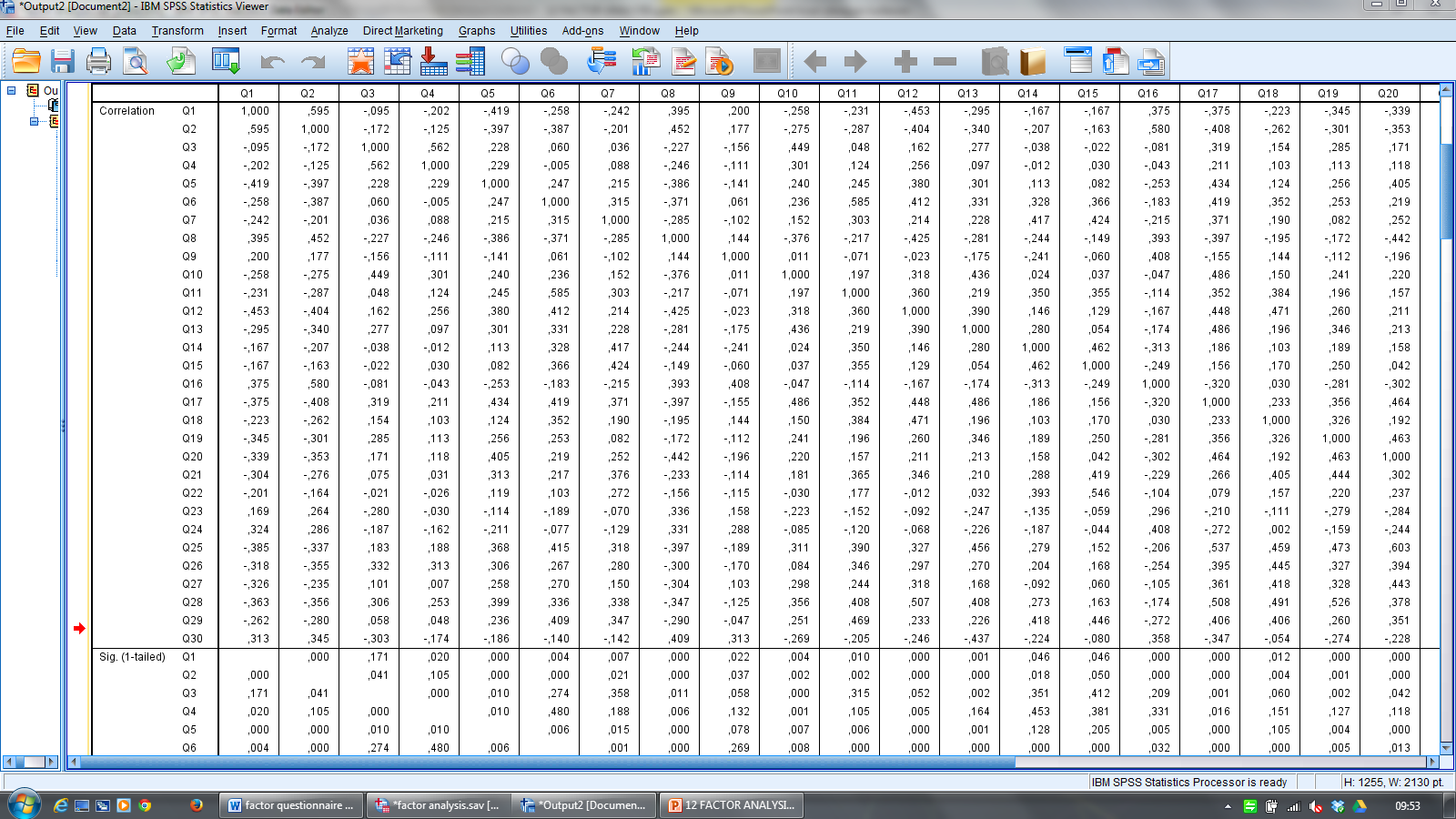 Now it’s time to decide the factors, their labels, and the items under each factor. 

After reviewing the literature, you have decided to group the items under these categories 

External attribution: Assessment measures students future and intelligence or the quality of schooling 
Improvement: Assessment improves students’ learning and teachers’ teaching
Irrelevance: Assessment is ignored or perceived negatively  
Affect: Assessment is enjoyable and benefits the class environment  

Now, look at the questionnaire items and factor loadings and decide the factors.  

At this step, we may need some qualitative decisions as well.  
See which items can be grouped under the lables  
(if you don’t have previously decided labels, you also need to decide the lables of the factos)  
 
If there are some unrelated items, see whether it can fit in another factor.
References
yunus.hacettepe.edu.tr/~tonta/courses/spring2008/bby208/
Büyüköztürk, Ş. (2009). Sosyal Bilimler İçin Veri Analizi El Kitabı, Ankara:Pegem Akademi
http://www.hawaii.edu/powerkills/UFA.HTM